国家企业技术中心
简 介
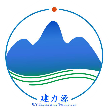 四川建力源工程技术咨询有限公司
2020.12 成都
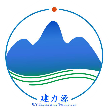 四川建力源工程技术咨询有限公司
目
录
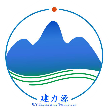 四川建力源工程技术咨询有限公司
01  简介
设立目的
深入实施创新驱动发展战略
贯彻落实《中共中央国务院关于深化科技体制改革加快国家创新体系建设的意见》
进一步强化企业技术创新主体地位
引导和支持企业增强技术创新能力
健全技术创新市场导向机制
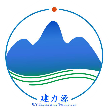 四川建力源工程技术咨询有限公司
01  简介
主管部门
国家发展改革委、科技部、财政部、海关总署、税务总局
指导协调国家企业技术中心相关工作
国家发展改革委
牵头开展国家企业技术中心的认定与运行评价
各省、自治区、直辖市、计划单列市及新疆生产建设兵团发展改革部门或地方人民政府指定的部门会同同级管理部门
国家企业技术中心的申报、管理等事项
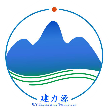 四川建力源工程技术咨询有限公司
01  简介
认定及运行评价时间
认定时间
每年进行一次
受理截止日期为当年5月31日
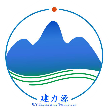 四川建力源工程技术咨询有限公司
01  简介
认定及运行评价时间
运行评价时间
原则上每2年进行一次，国家发展改革委于评价年度下发评价通知
材料报送截止时间为评价年度的 5 月 31 日前
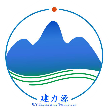 四川建力源工程技术咨询有限公司
02  意义
响应国家深入实施创新驱动的发展战略
深入实施创新驱动发展战略，对我国提高经济增长的质量和效益、加快转变经济发展方式具有现实意义
战略重点推进构建以企业为主体、市场为导向、产学研相结合的技术创新体系
国家企业技术中心能进一步强化企业技术创新主体地位，引导企业增强技术创新能力，健全技术创新市场导向机制
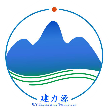 四川建力源工程技术咨询有限公司
02  意义
提高企业竞争实力和能力的关键环节
在市场经济中，企业的技术创新能力成为市场竞争的制高点，建立技术中心是现代企业搞好技术创新的必然要求
企业建立技术中心不仅有利于迅速改变科技资源配置的效率,同时有利于孔固企业改革成果
建立以技术中心为核心的技术创新体系及有效运行机制才能增强企业活力和动力，提高企业竞争实力和能力
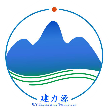 四川建力源工程技术咨询有限公司
02  意义
实现科技优势转化为竞争优势的有效途径
一个国家的技术优势体现在企业拥有的大规模生产技术和在市场上有竞争力产品的技术附加值上
科技优势只是取得竞争优势的一个充分条件，只是提供了变为经济优势的可能，其间还需要一个转化过程
要保证技术上的先进，必须要有强大的技术开发机构
通过建立企业技术中心能够利用有效的科技资源，将科研成果转化成现实生产力
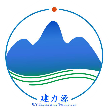 四川建力源工程技术咨询有限公司
02  意义
提升企业形象
文化是企业的软实力，企业技术中心与企业文化一样，在打造企业实力，塑造、提升企业形象等方面，具有举足轻重的作用
国家级企业技术中心是具有重要示范作用的企业技术中心，是对企业在国民经济主要产业技术创新能力和创新业绩的肯定，具有较强的社会认可度，为产品走向市场打了一个很好的基础
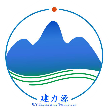 四川建力源工程技术咨询有限公司
02  意义
获得政府奖励
各地政府都出台了对国家企业技术中心的奖励措施
《成都市人民政府办公厅关于加快发展先进制造业实现工业转型升级发展若干政策的意见〉实施细则》提出“对国家级企业技术中心、技术创新示范企业给予100万元的一次性奖励”
中共太原市委办公厅印发的《关于搭建人才事业平台推动转型发展的若干措施》提出“对新认定的国家级、省级、市级企业技术中心，分别给予500万元、300万元、50万元的创新能力建设补助”
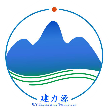 四川建力源工程技术咨询有限公司
感谢您的收看